Art and Politics
Early romantics i
The Begging of Aesthetics
1750, Alexander Gottlieb Baumgarten: Aesthetica
- the aesthetic as a sensual knowledge 
1790, Immanuel Kant: Critique of Judgement 
- the aesthetic as a bridge between the realm of sensuality and the realm of morality, or between nature and freedom
- (natural) beauty as a symbol of freedom
- genius
Caspar David Friedrich: Wanderer above the Sea of Fog
Friedrich Schiller (1759 – 1805)
German poet, playwright, philosopher
 The Robbers, Intrigue and Love, 
Don Carlos, Mary Stuart
Poem Ode to Joy 
Letters on the Aesthetic Education
of Men (1793/95)
Friendship with J. W. Goethe
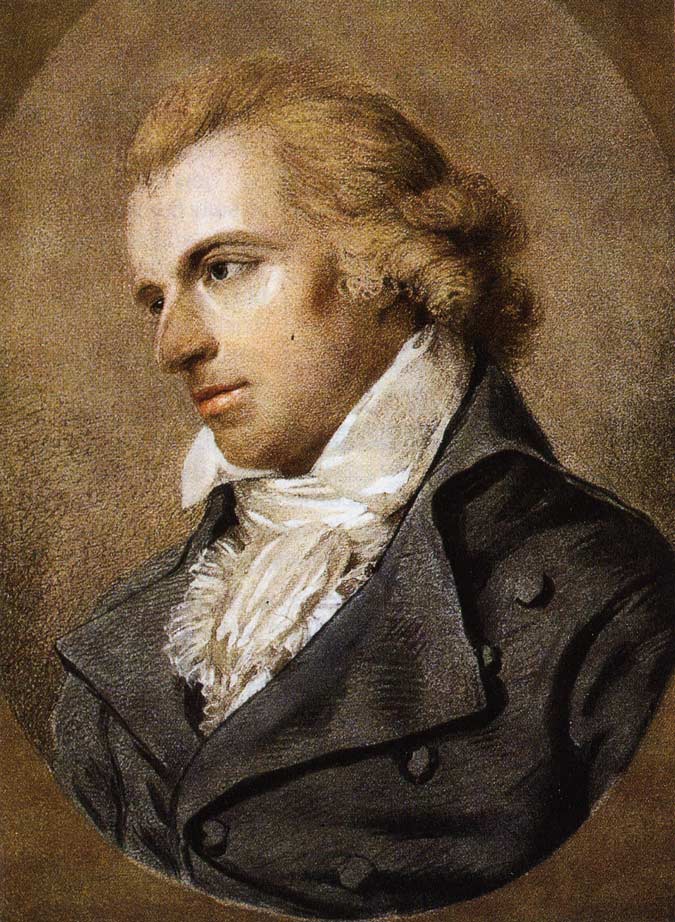 Theory of human existence, nature of humanity
Criticism of the division of labour
Conflict between sensual and rational part 
Fullfilment of humanity in play
The aesthetic state (as an inner state of being)
The human heart
The sensuous drive (Sinnestrieb) and the formal drive (Formtrieb)
The play drive
Beauty as a free appearence 
The effect of art: art has an ability to induce pleasure through the sensual (re)presentation of the moral basis of the human being
The aesthetic state (as a social formation)
„The state of beautiful appearance (Schein)“
Openess to the world and to the others 
Actual political problem 
The unity of sensual and rational part transcends the domain of the aesthetic and art